The size of space
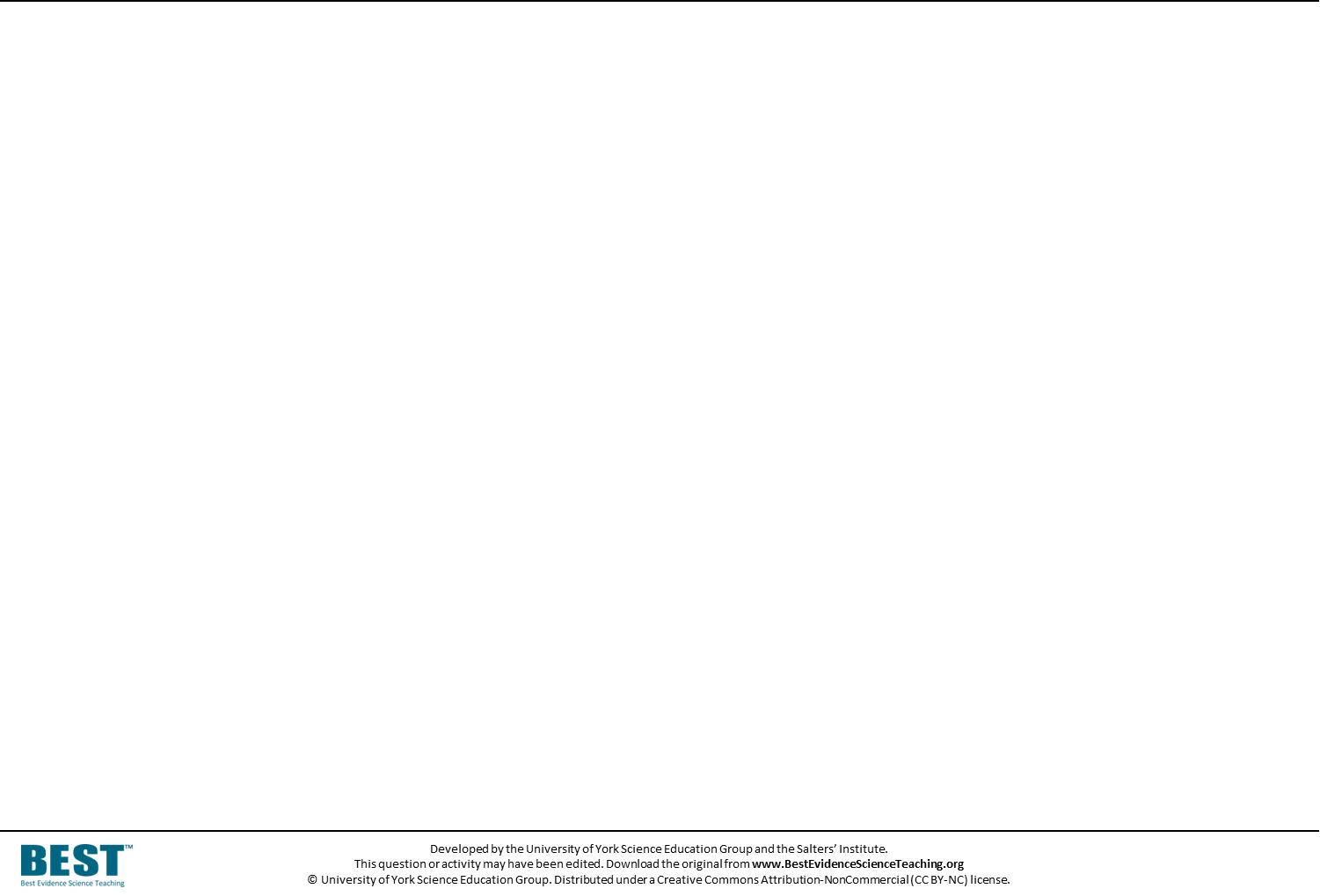 Space is very, very big and hard to imagine.
It is so big that an accurate picture of the Solar System does not fit into a book. 
Pictures that we see of the Solar System are usually wrong.
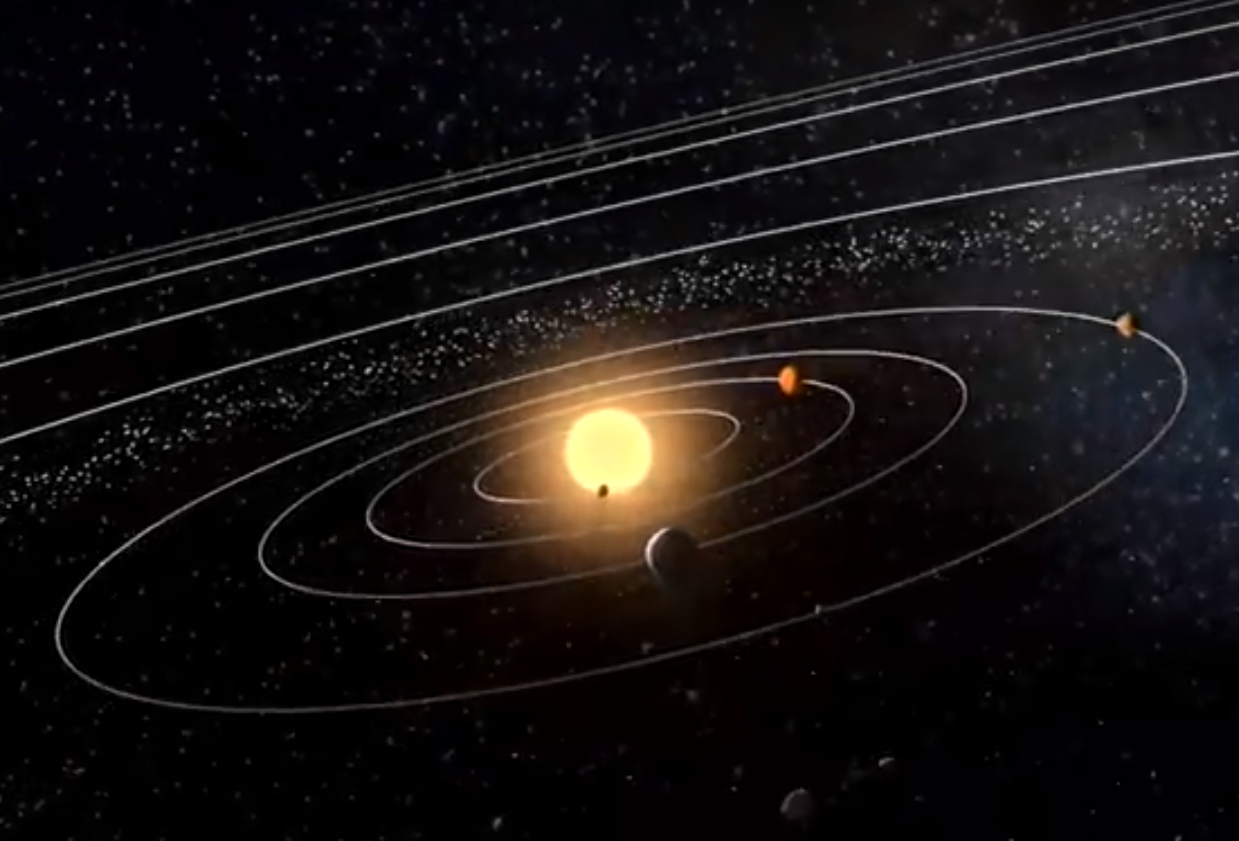 Mars
Sun
Venus
Mercury
Earth
The scale on this picture is wrong
The size of space
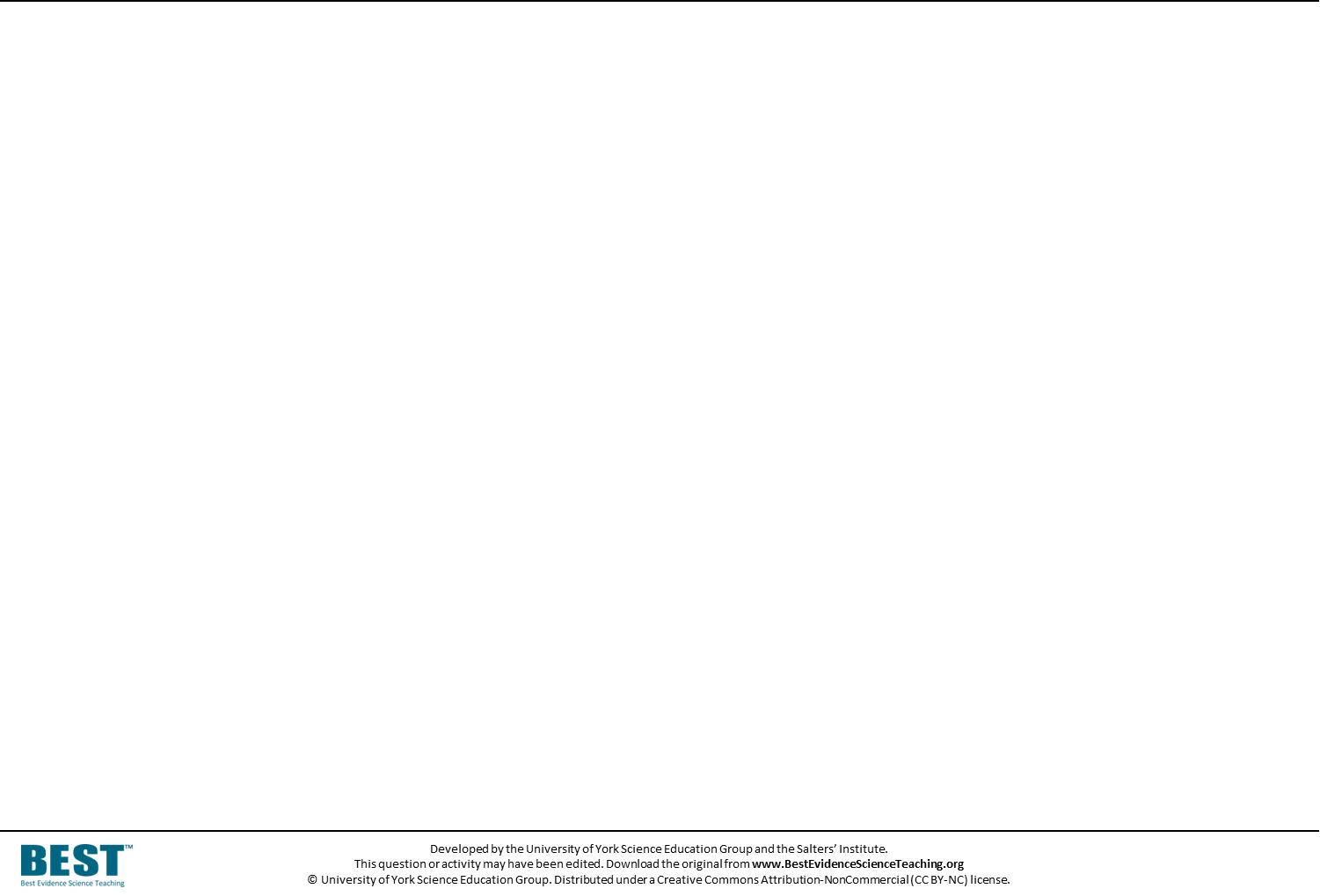 D
1. How big is the Moon
   compared to the Earth?
C
B
A
Earth
The size of space
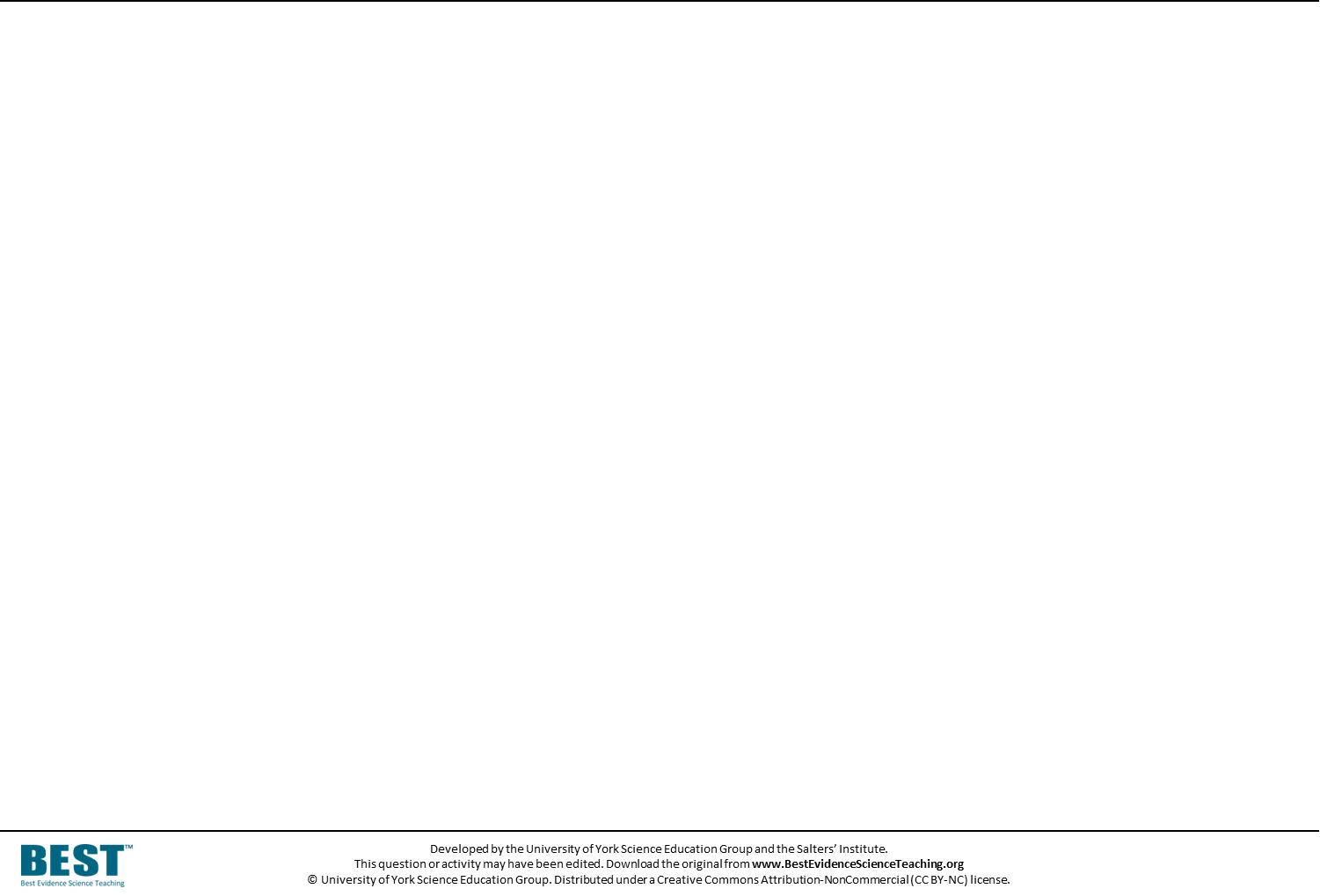 2. How far is the Moon from the Earth?
D
A
B
C
Earth
Moon
The size of space
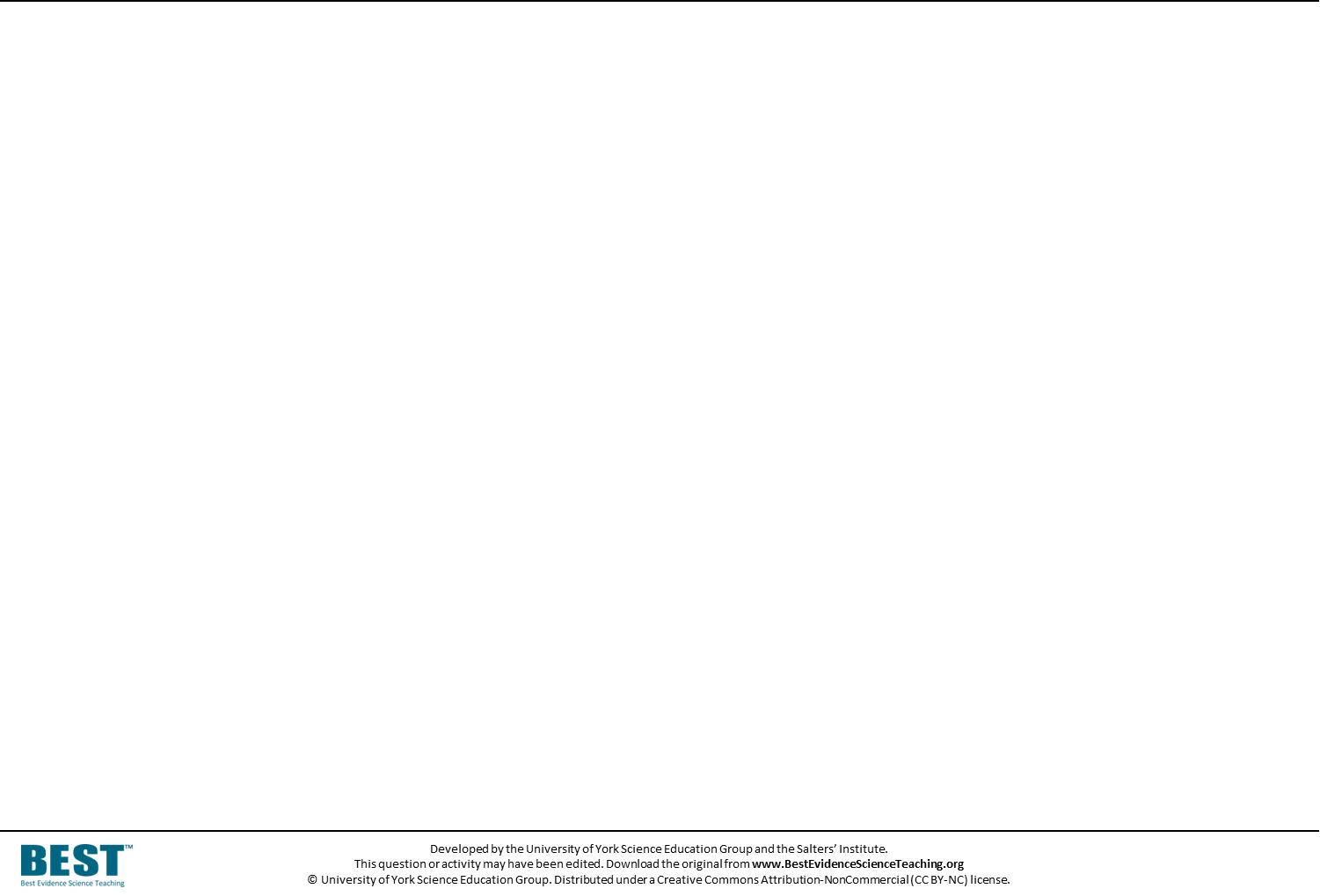 The Earth and Moon drawn to scale
Moon
Earth
The size of space
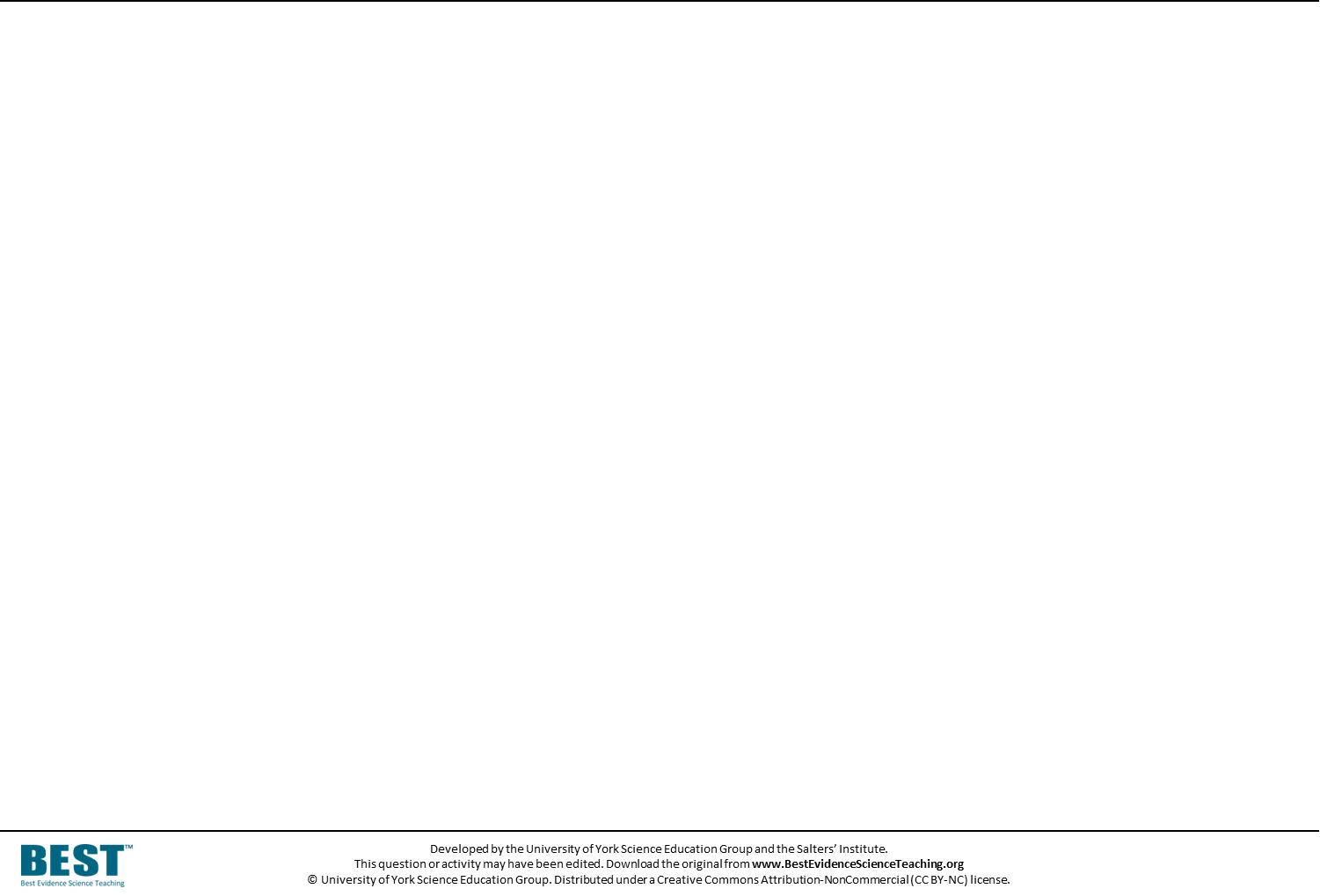 3. How big is the Earth
   compared to the Sun?
A
Sun
B
C
D
The size of space
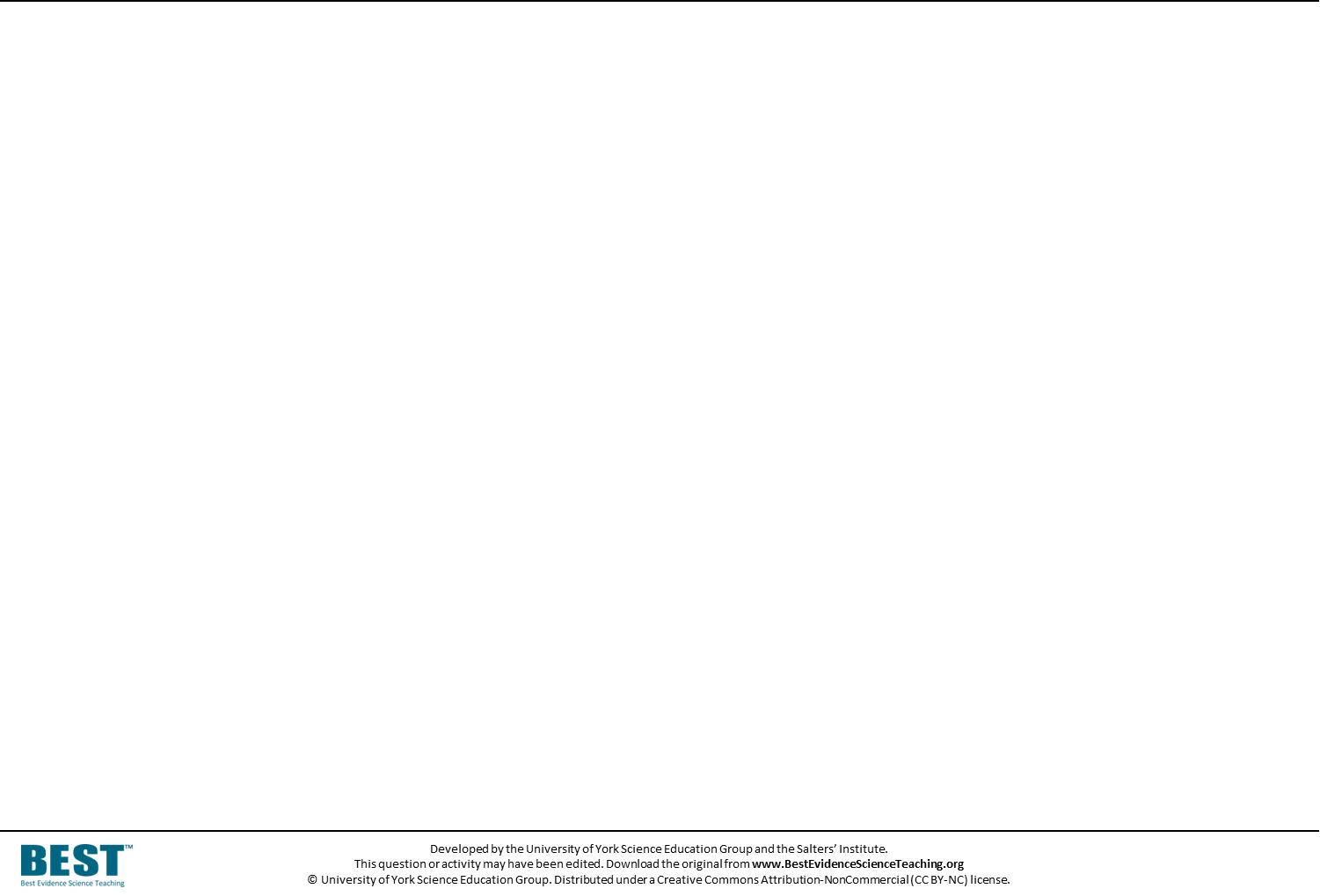 4. How far is the Earth  from the Sun?
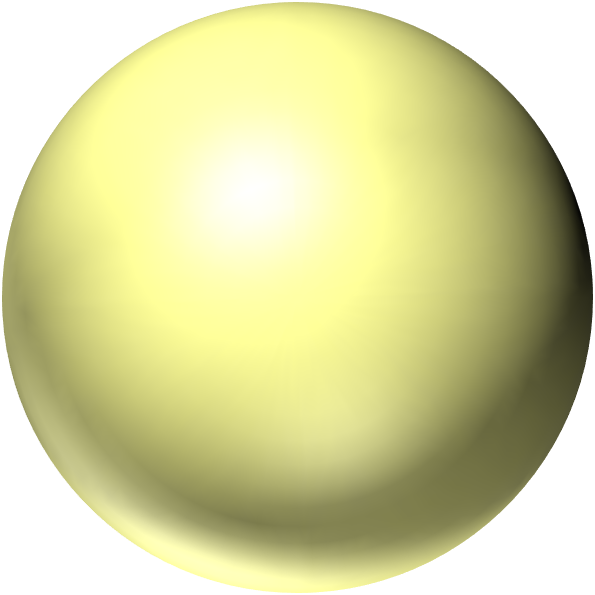 A
B
C
Earth
D
forty-two whiteboards away
Sun
The size of space
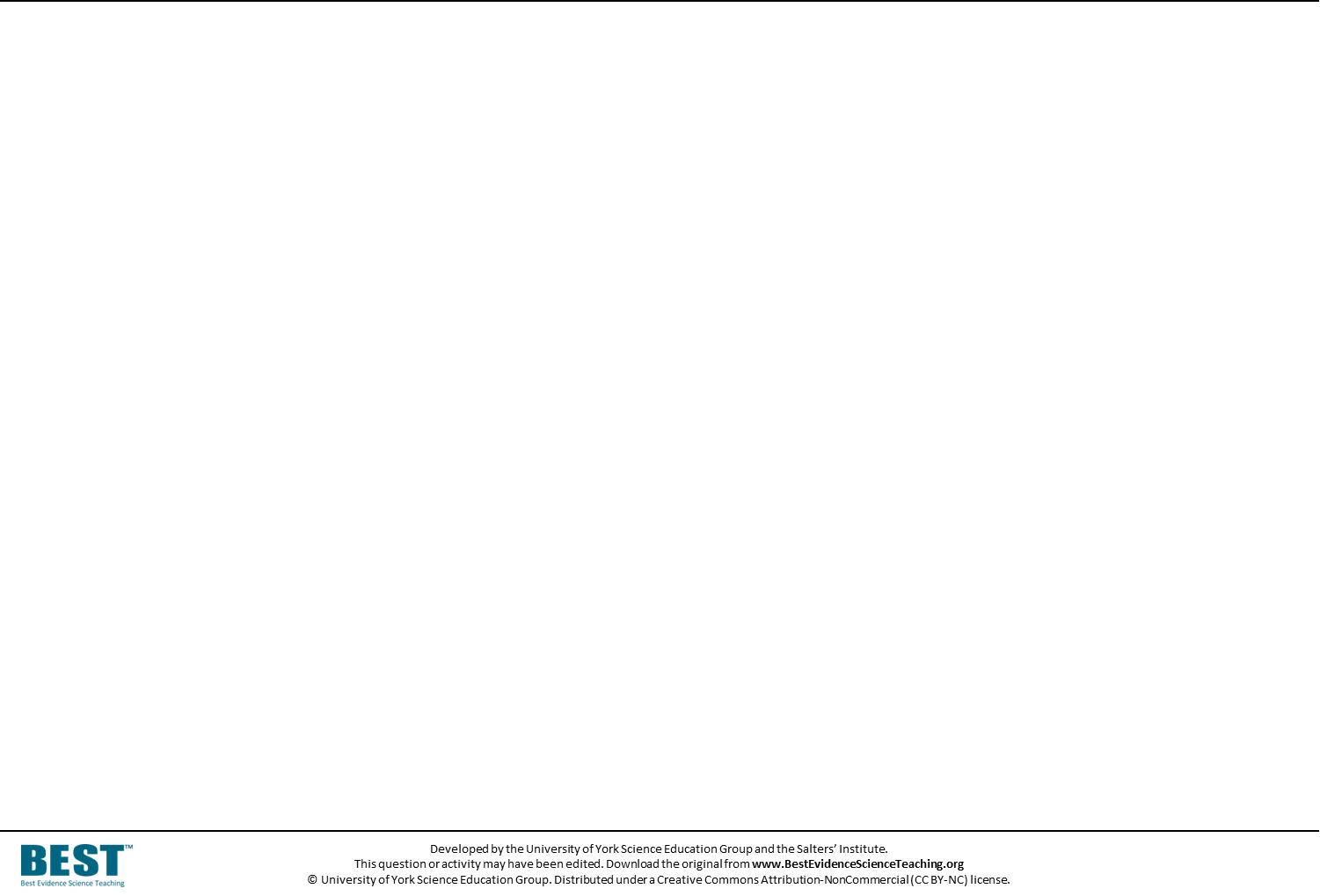 The Sun, Earth and Moon drawn to scale
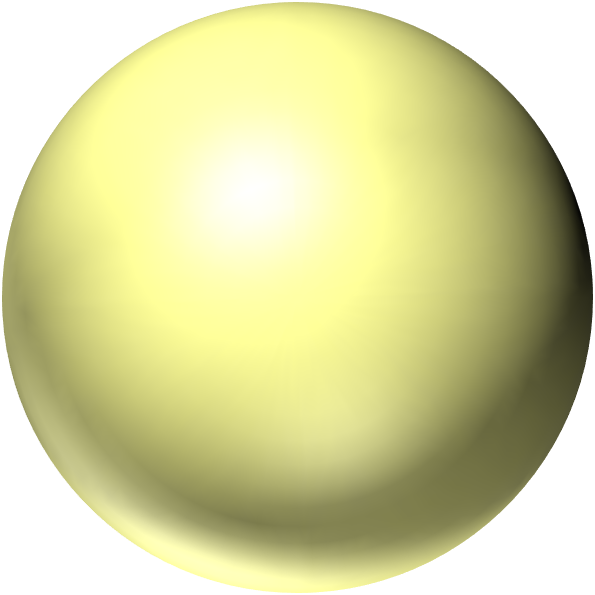 Moon
Earth
On this scale the Earth and Moon are
forty-two whiteboards away
Sun